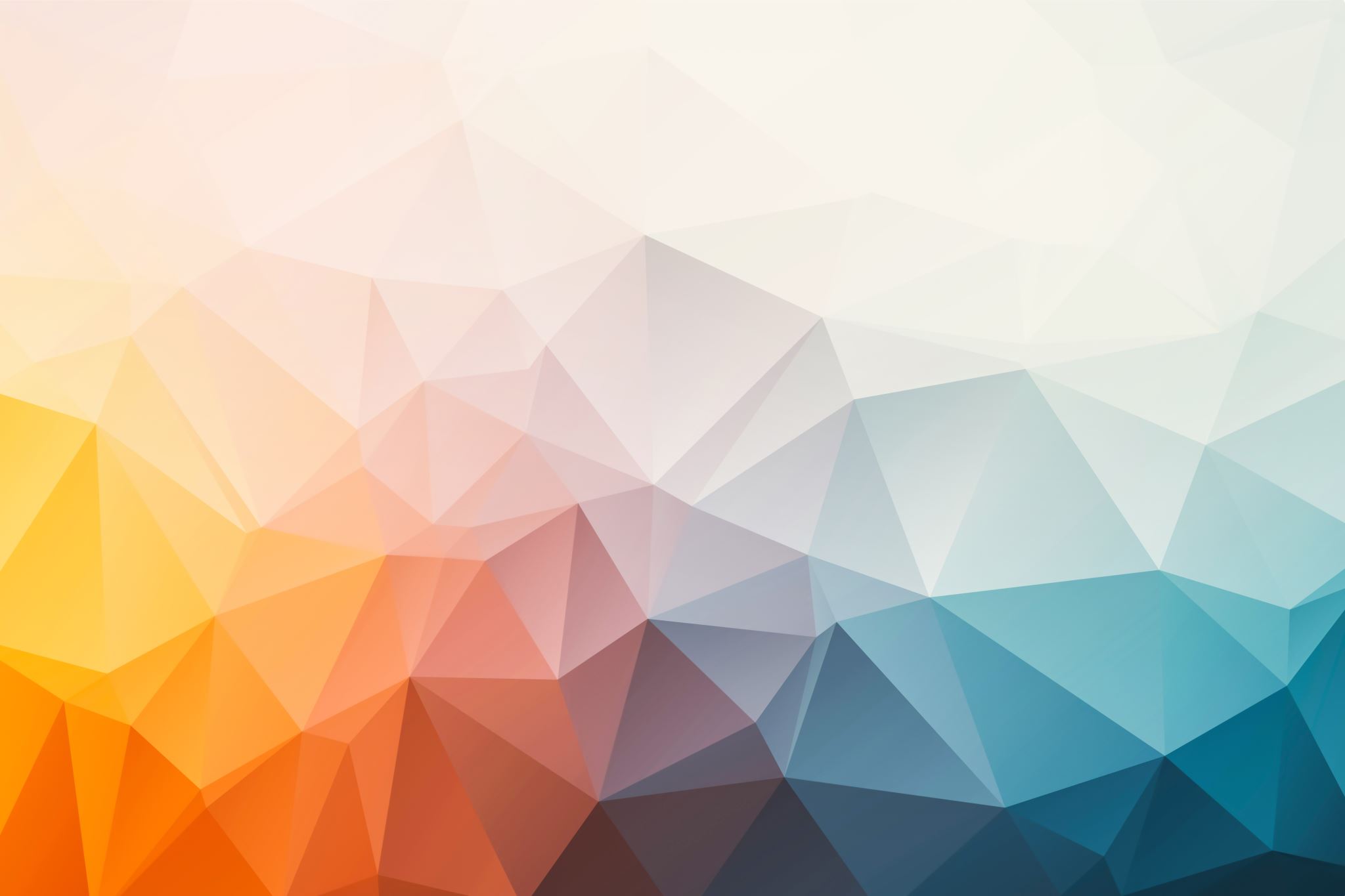 EVERYDAY INCLUSION
Harnessing the power of diversity to build stronger teams and organizations
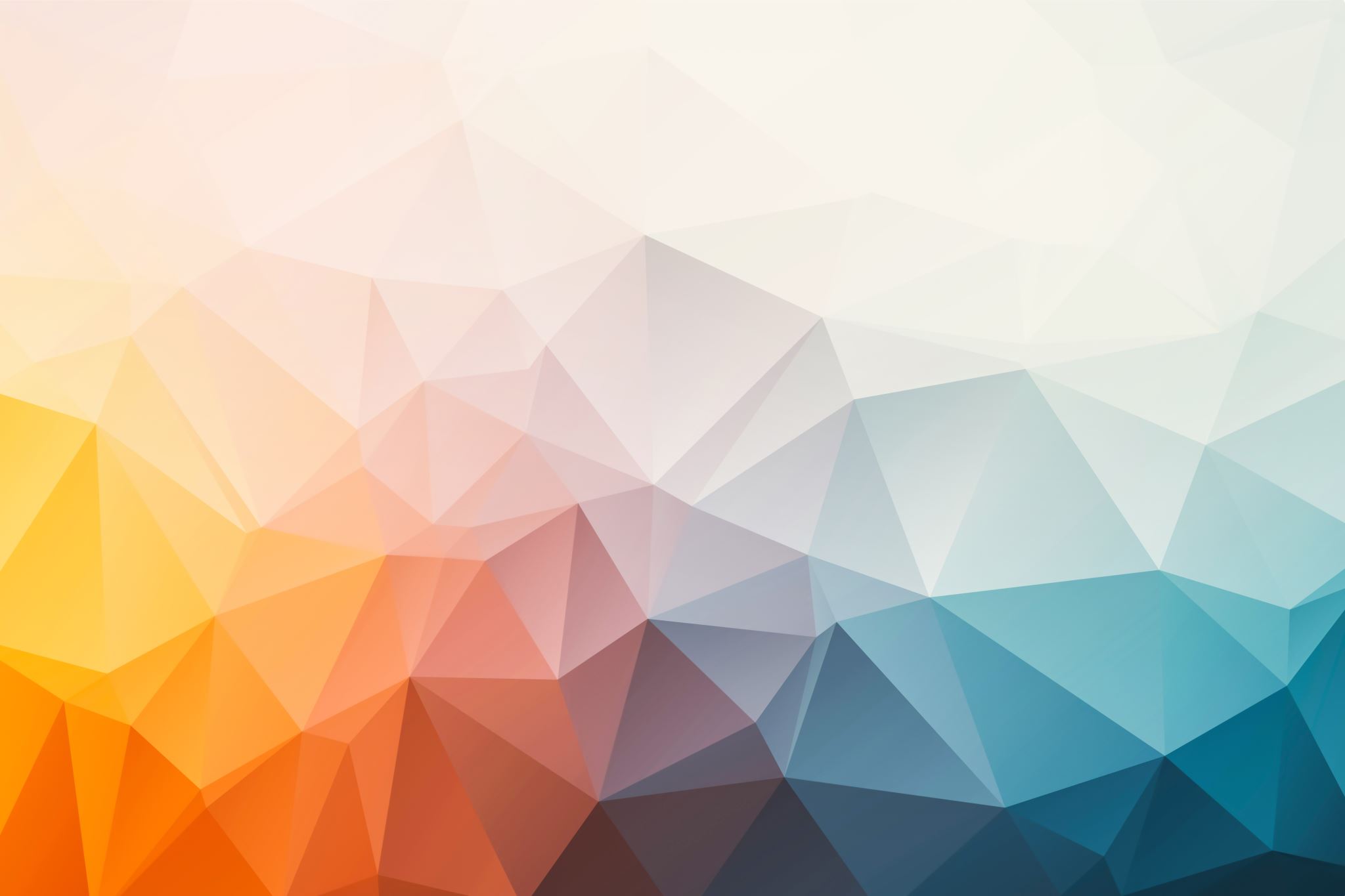 AGENDA
Defining Diversity, Equity, Inclusion & Belonging

The Power of Diverse Teams

Psychological Safety and Belonging

Building a Culture of Inclusion
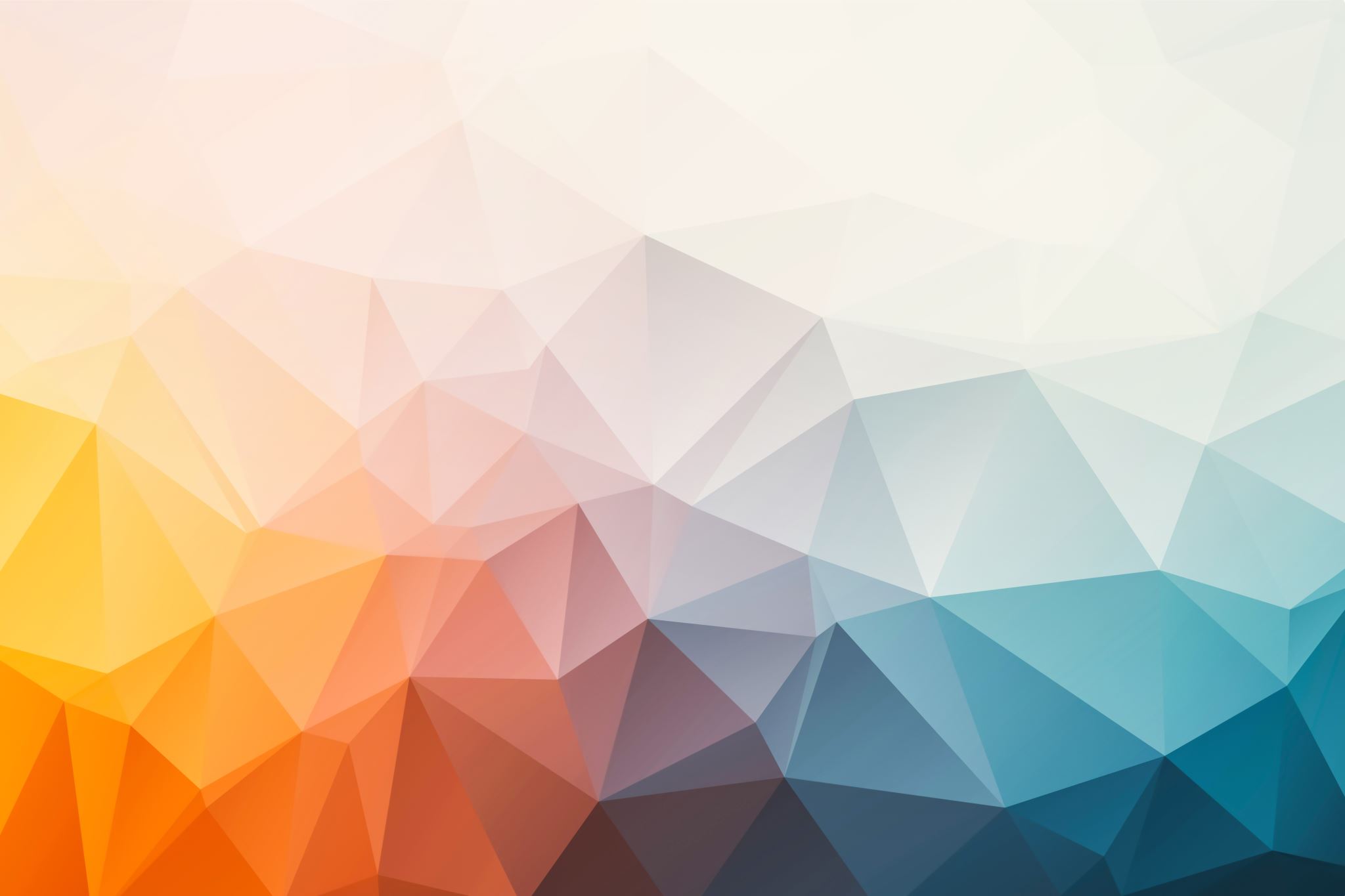 DEFINING DIVERSITY, EQUITY, INCLUSION & BELONGING
Defining DEI&B
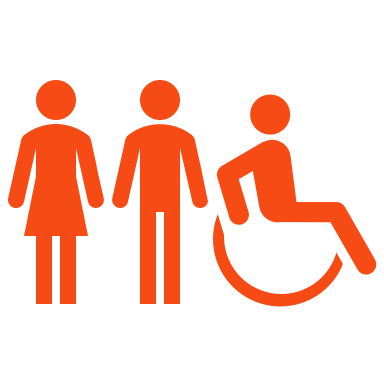 DIVERSITY is made up of the numerous human attributes that differentiate people from each other.
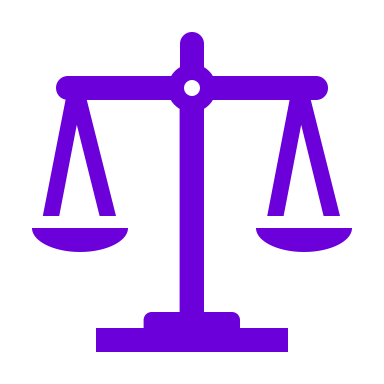 EQUITY is about treating people fairly. It’s not the same as equality, which is treating everyone the same.
INCLUSION is made up of the behaviors that proactively recognize, respect and welcome diversity.
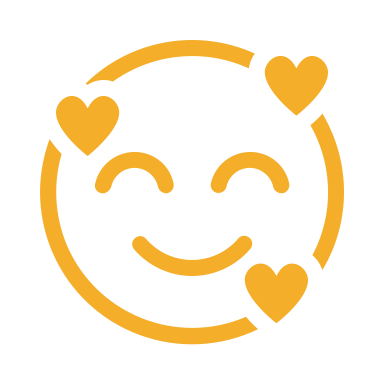 BELONGING is a mental and emotional state of feeling seen, valued, and supported for your uniqueness. “Belonging is the opposite of fitting in.” ~ Brene Brown
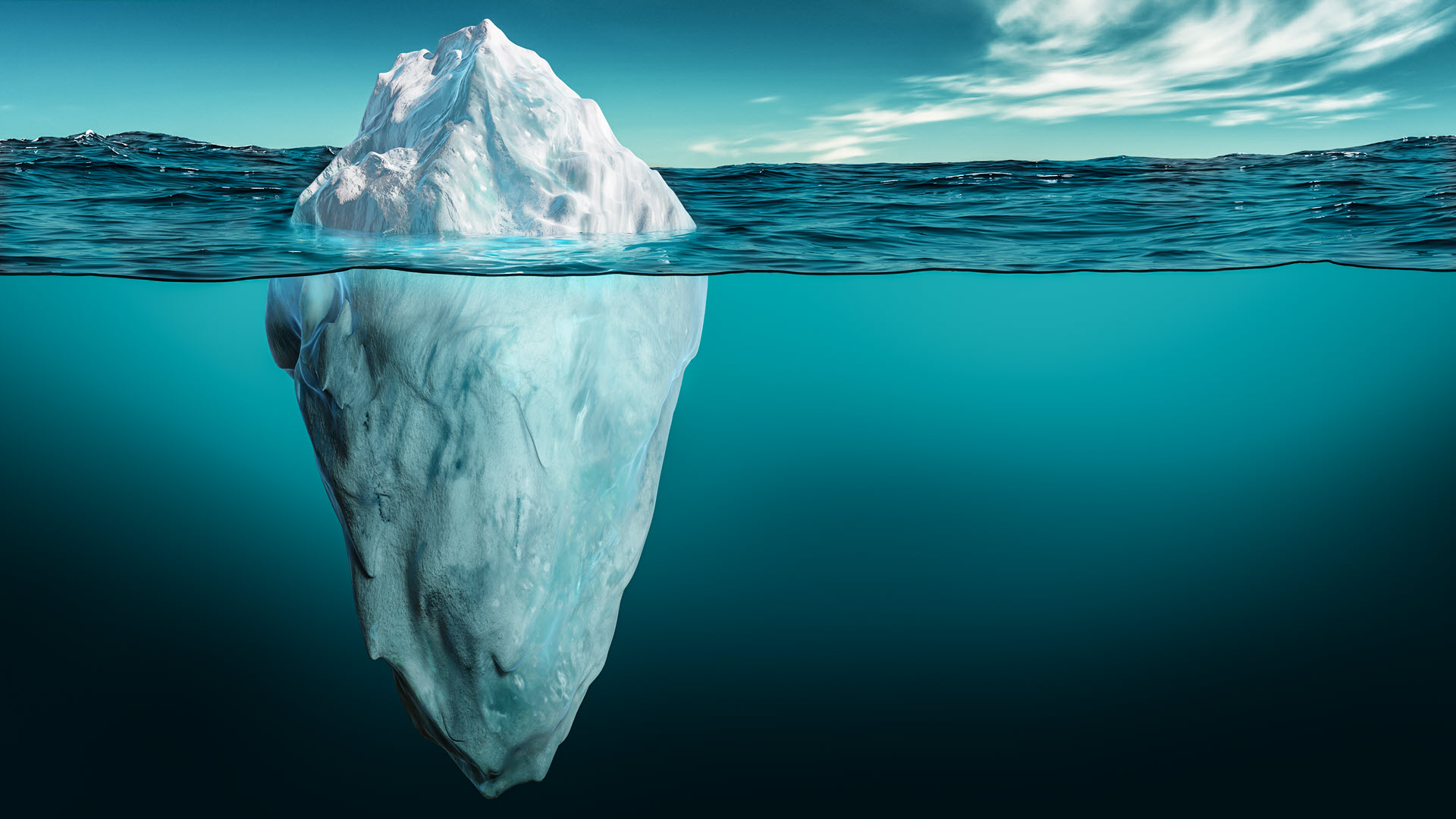 Diversity is more than meets the eye
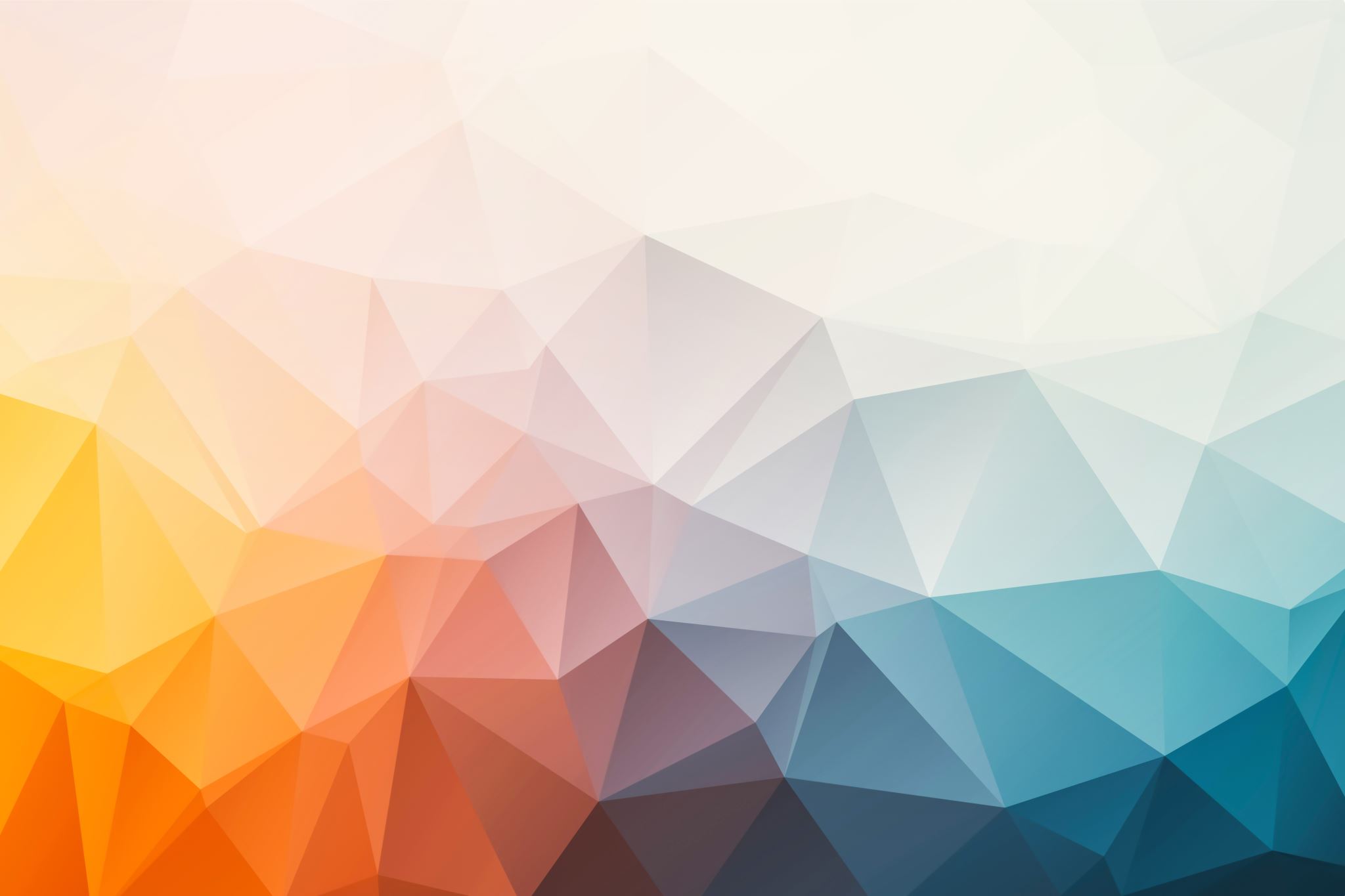 THE POWER OF           DIVERSE TEAMS
Diversity & Business Results
Companies that improved inclusion of persons with disabilities
Management teams with a wider range of educational and work backgrounds produce                                                 more innovative                   products
(2011, Journal of Product Innovation Management)
4x more likely to outperform shareholder returns of their peer group
(2018, Accenture)
Companies in the 
top quartile for racial/ethnic diversity are 33% more likely to have financial returns above industry medians
(2015, McKinsey)
A study of                             20,000 companies found          that companies with          more female executives are               more profitable
(2016, Current Opinion in Psychology)
The power of diverse teams
We now have 30 years of data showing teams win.                                                          Whether in academic settings, investing, or even songwriting. 
Teams beat individuals and diverse teams beat homogeneous teams.” 
~Scott Page
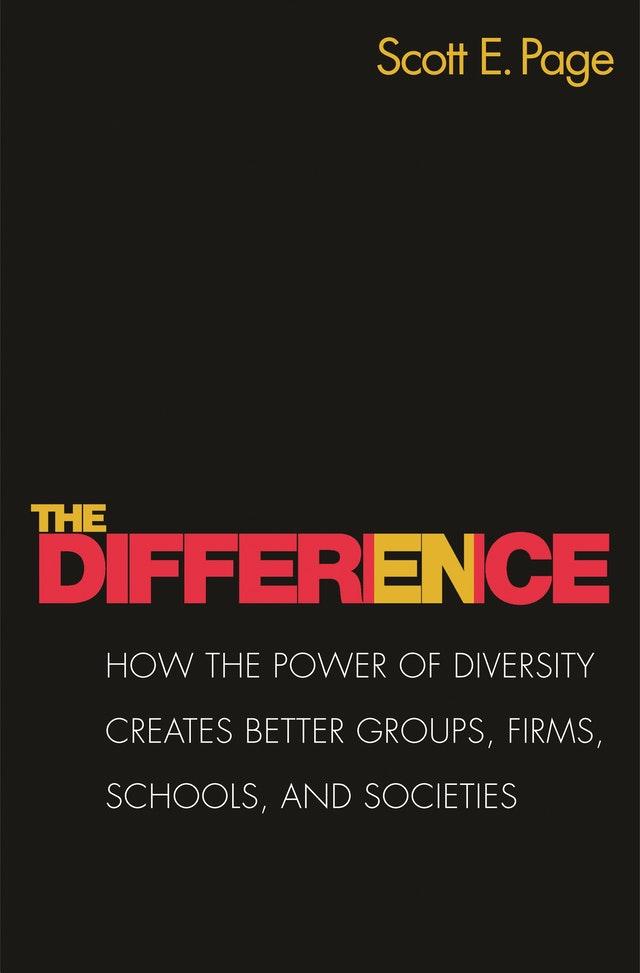 Superadditivity
“One plus one can equal three – 
but only if the two 1s are diverse.”
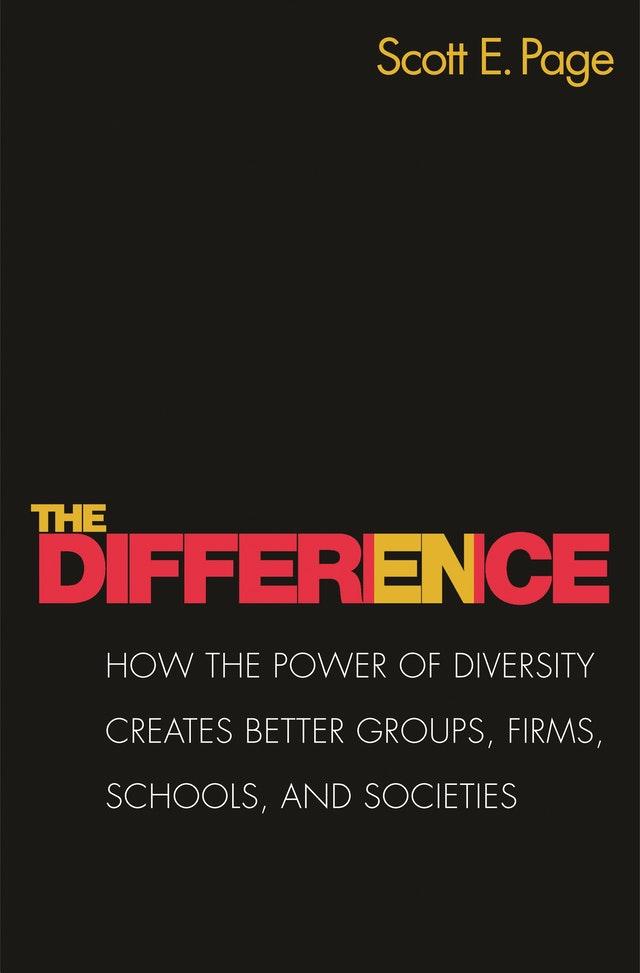 Differential perception
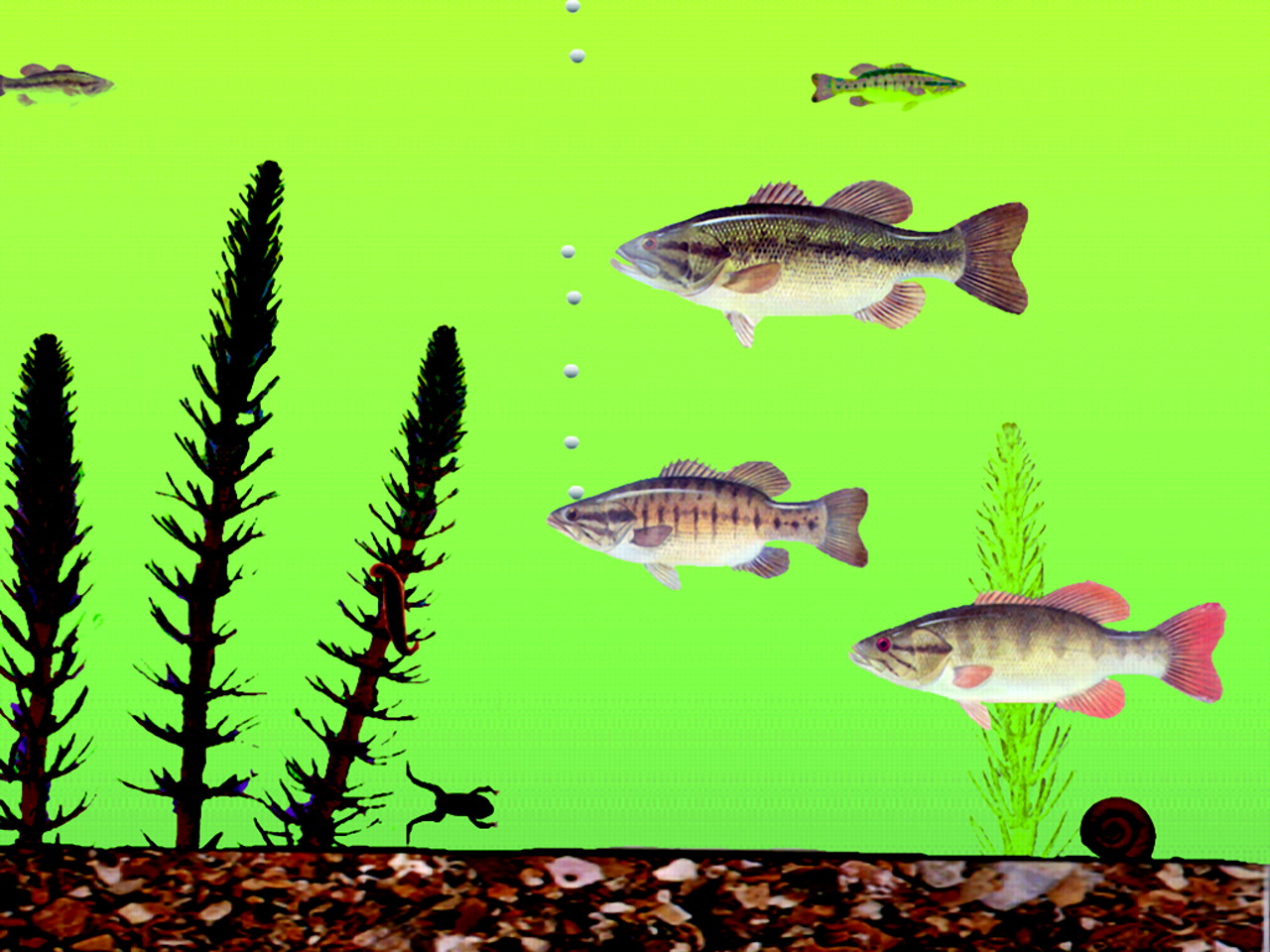 What do you see?
Source: The Geography of Thought http://ns.umich.edu/Releases/2003/Feb03/r022703a.html
Differential perception
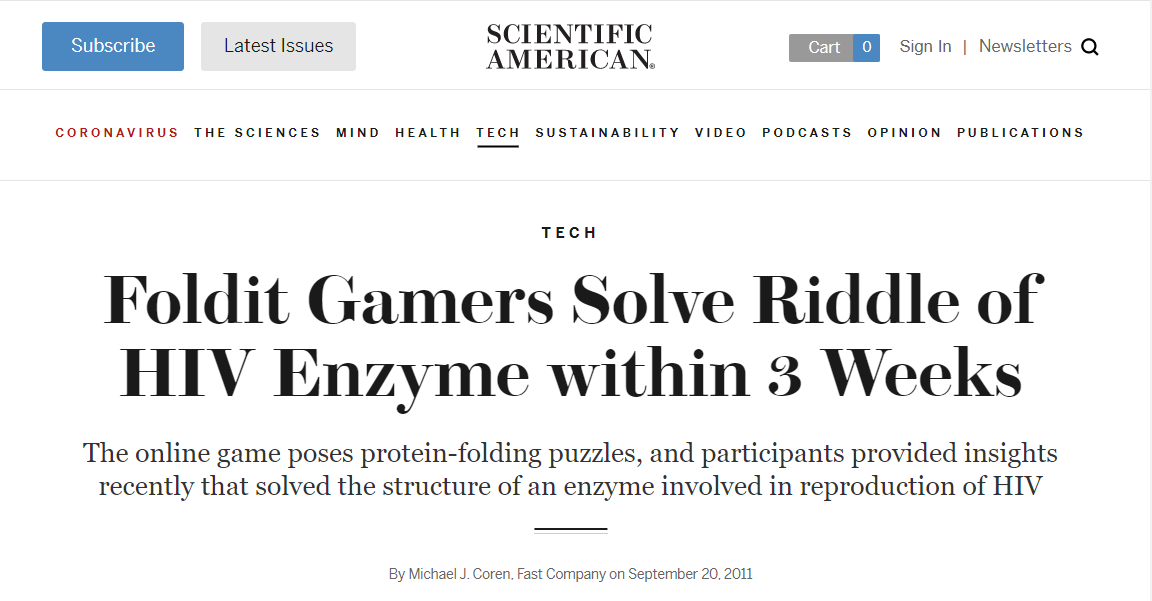 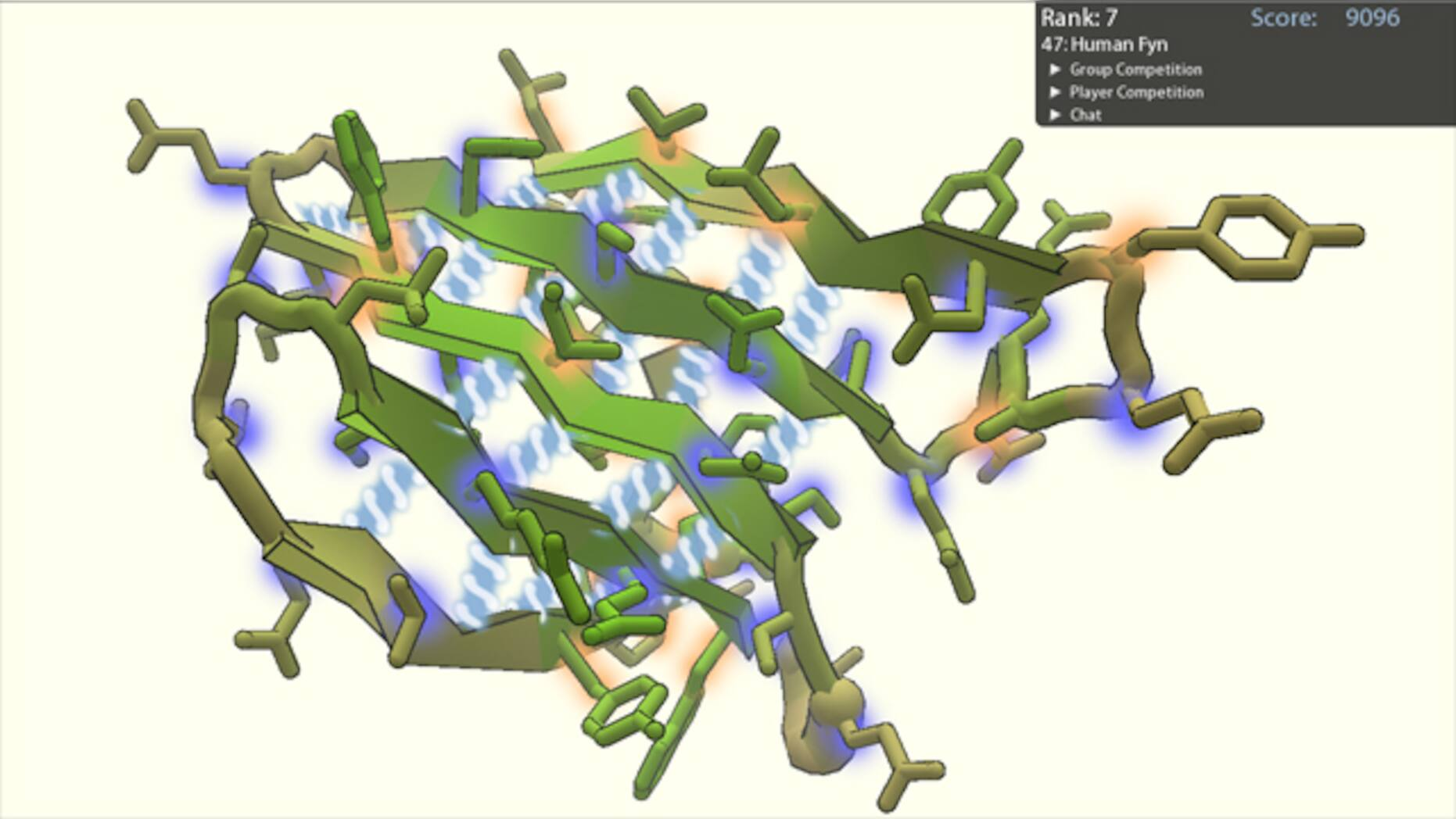 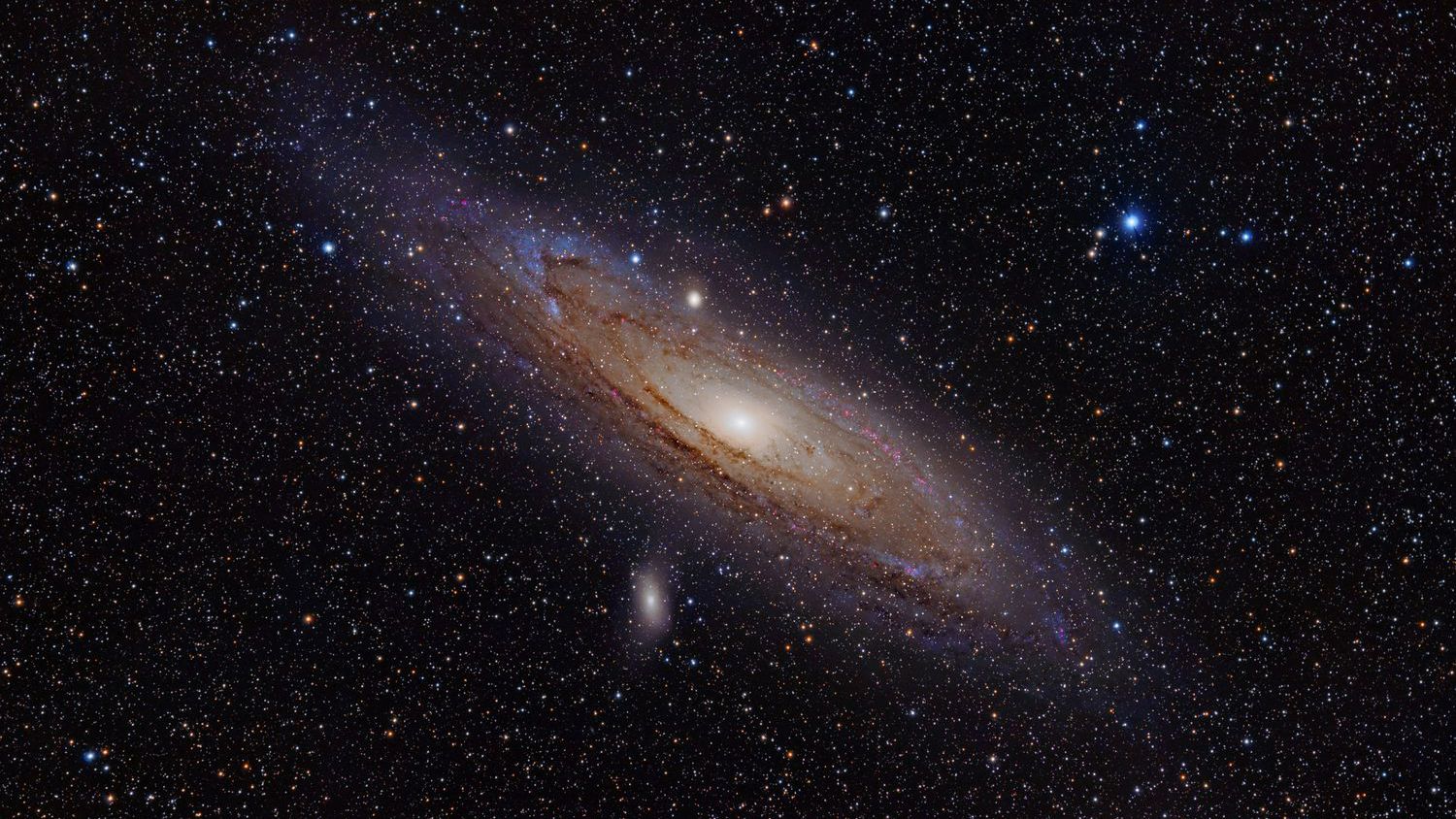 Collective intelligence
The Universe of Human Knowledge
What you know
Alternative uses task
Grab a pen & paper
Alternative uses task
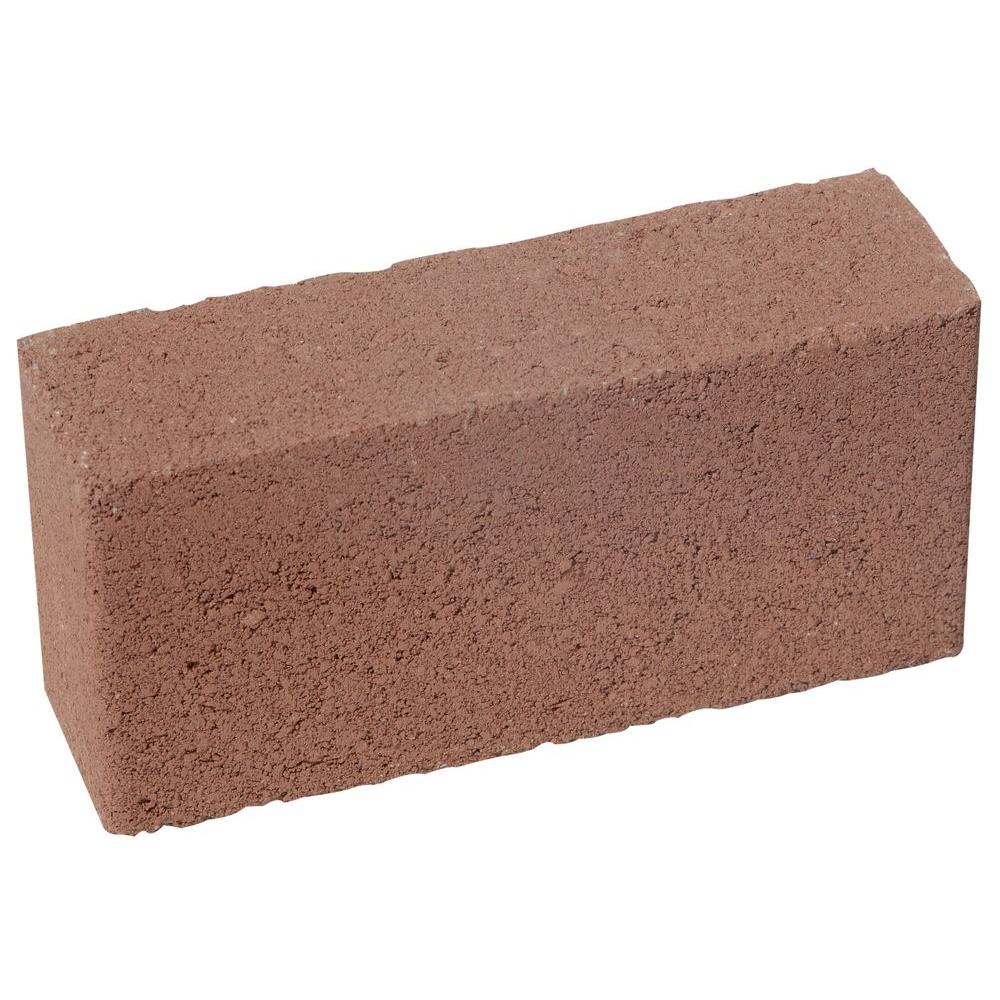 List as many uses for a brick as you can.
What’s on your list?
Boat anchor
Build a house/wall
Break a window
Secure a tablecloth for a picnic
Hold a tarp in place for a roof repair
Displace water in a toilet tank
Couch for a Barbie doll
Hammer in tent stakes
Coaster for a medieval knight
Level a table with uneven legs
Sharpen a knife
Cook chicken under a brick
Use as ballast for a boat
Break into pieces and use as arrowheads
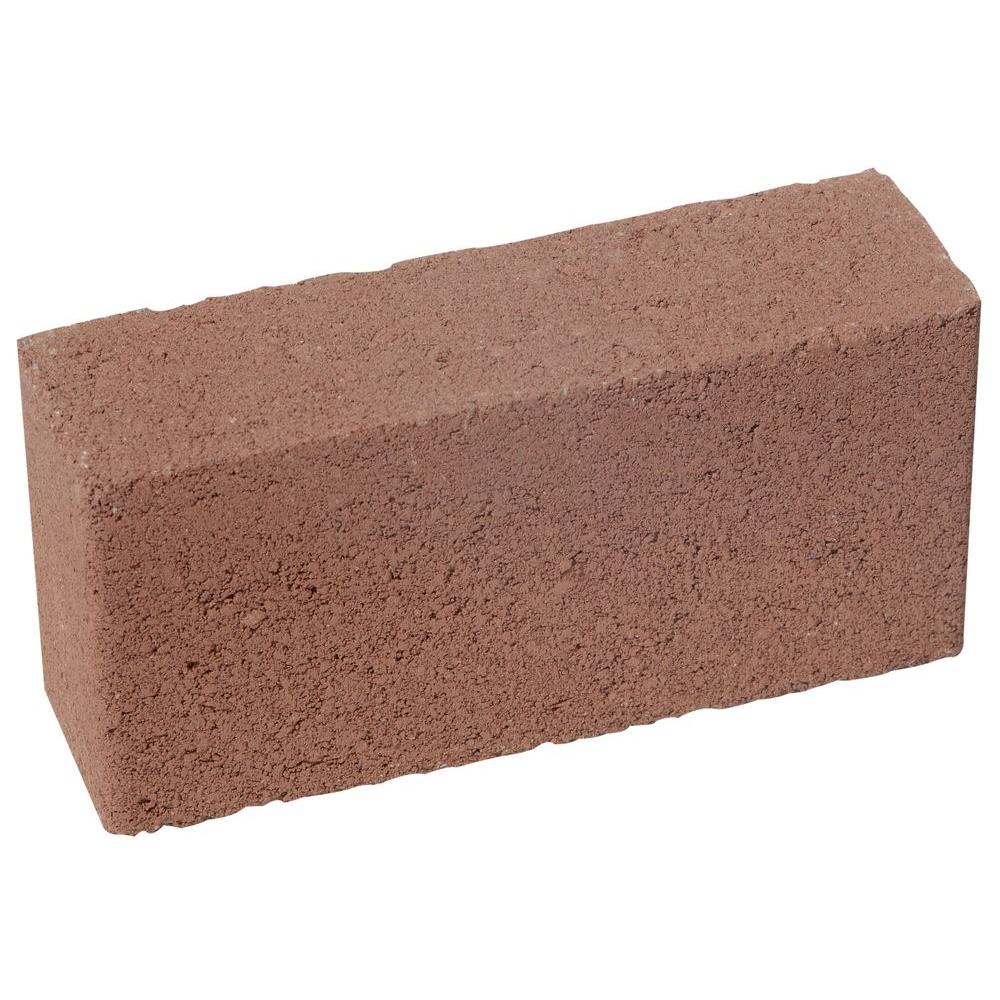 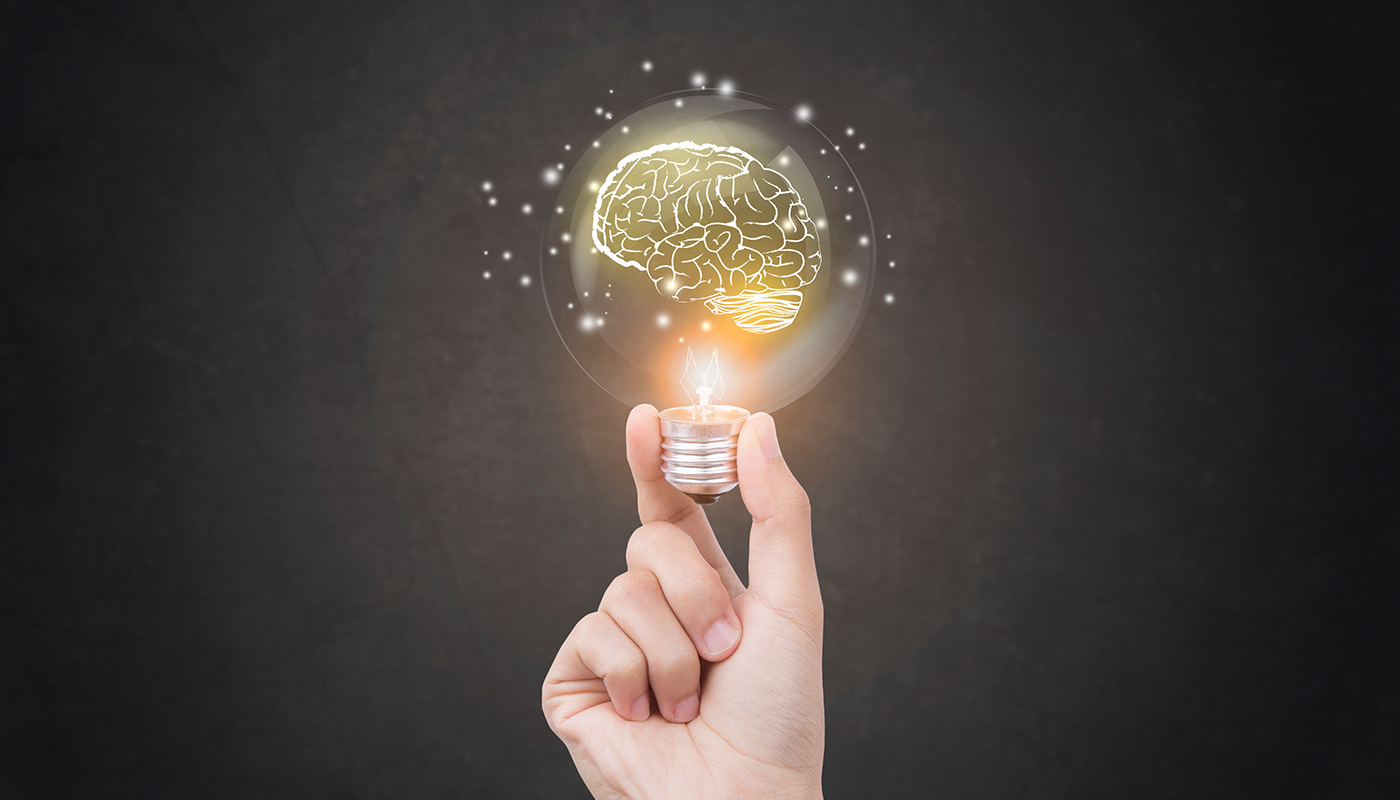 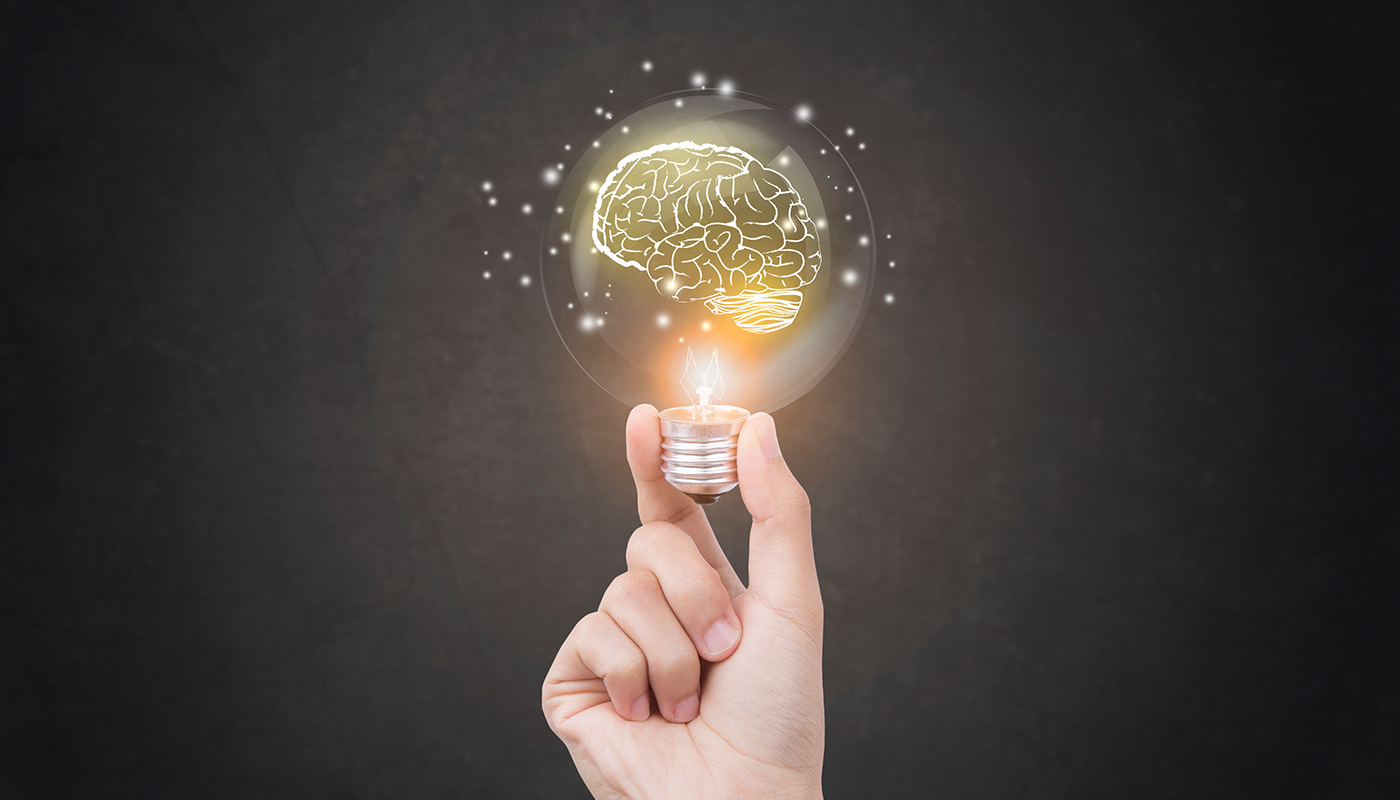 One tip for better brainstorming
Factors correlated to     collective intelligence
Diversity of gender, race and social class
Equity and inclusion in group dynamics
Turn-taking
Social sensitivity
Psychological safety
Evidence of a Collective Intelligence Factor in the Performance of Human Groups October 2010 Science
On Racial Diversity and Group Decision Making: Identifying Multiple Effects of Racial Composition on Jury Deliberations https://www.apa.org/pubs/journals/releases/psp-904597.pdf
Dittmann, A. G., Stephens, N. M., & Townsend, S. S. M. (2020). Achievement is not class-neutral: Working together benefits people from working-class contexts. Journal of Personality and Social Psychology, 119(3), 517–539. https://doi.org/10.1037/pspa0000194
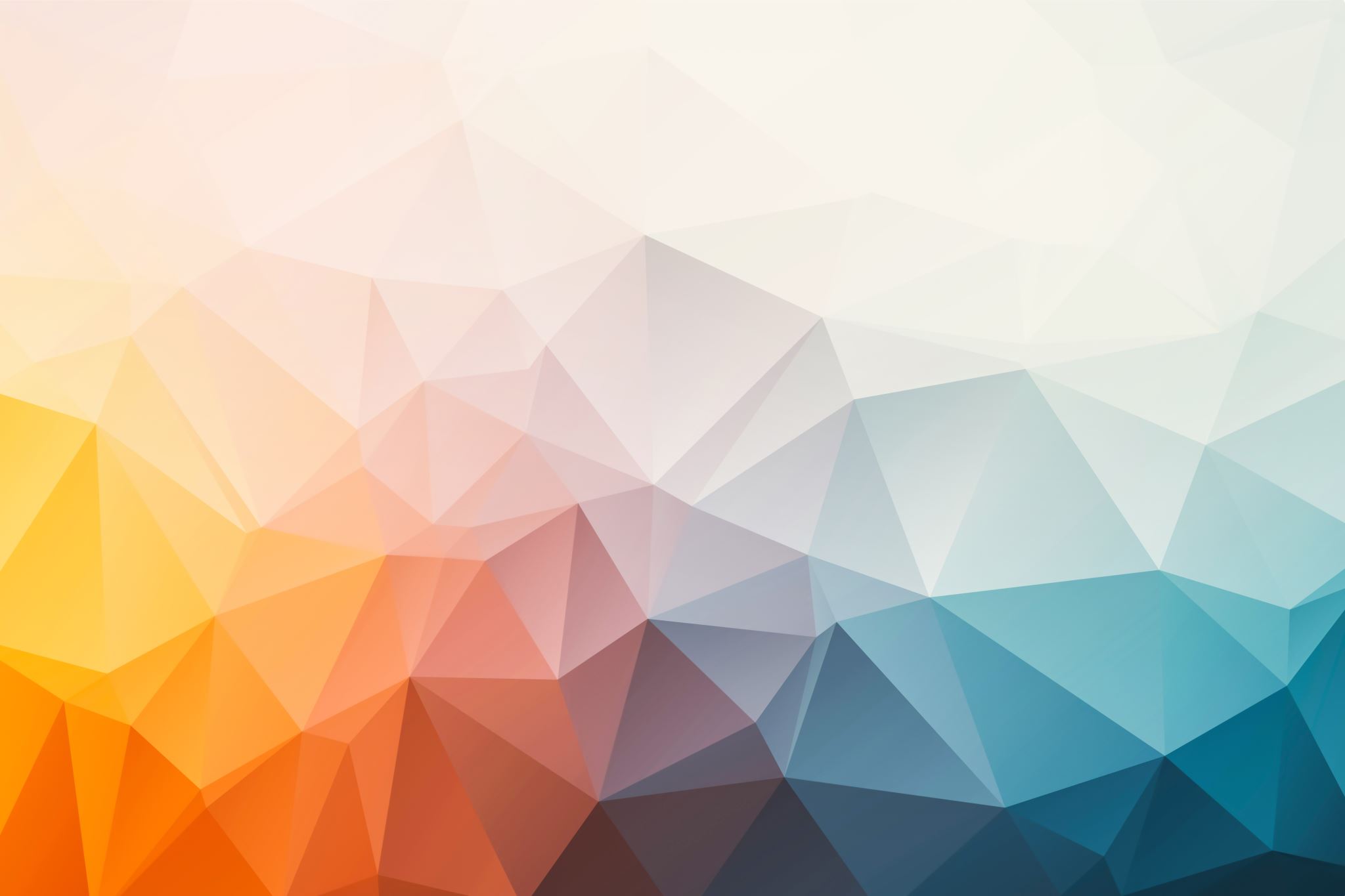 PSYCHOLOGICAL SAFETY  AND BELONGING
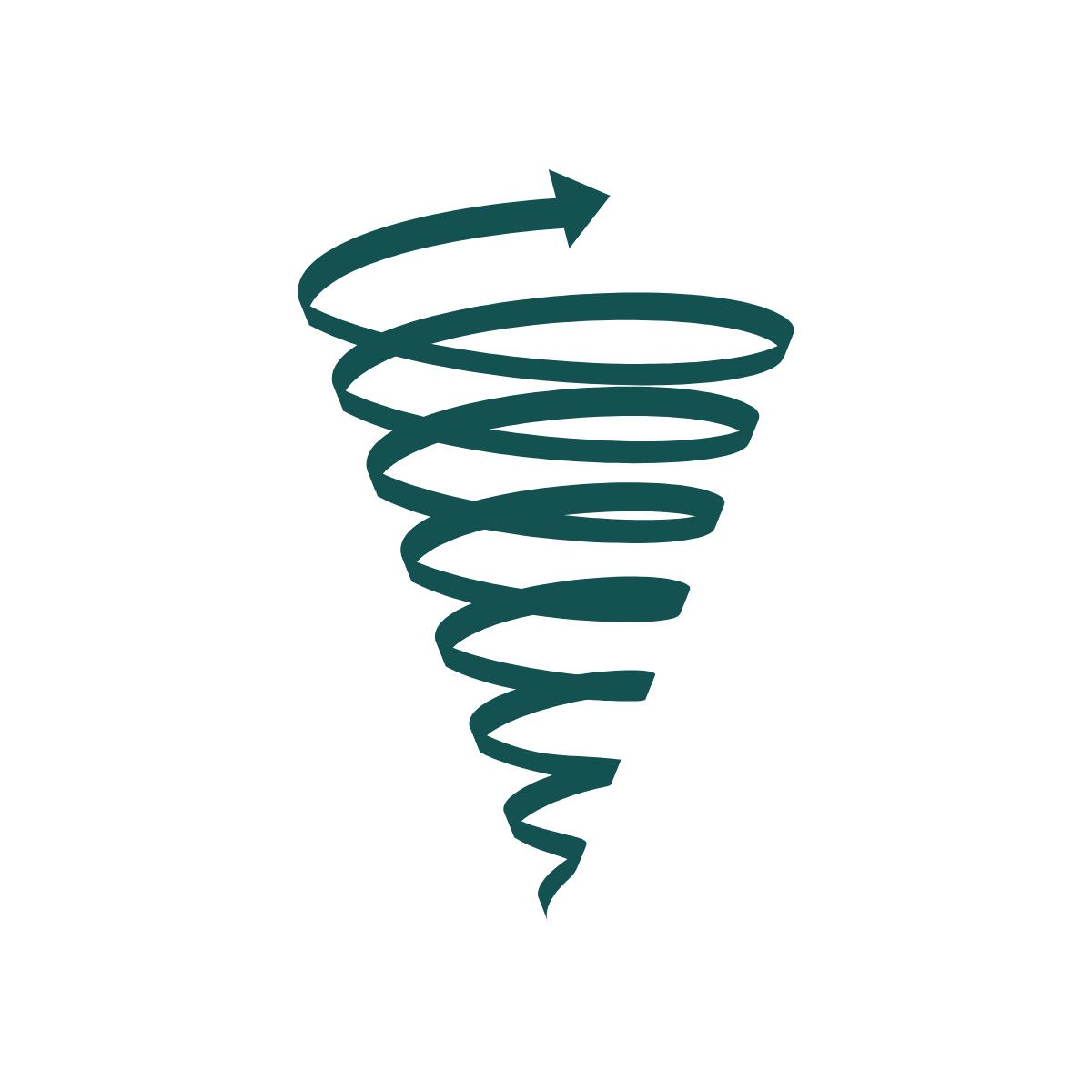 Openness
Psychological safety
Vulnerability
Curiosity
Inspiration
Trust
“Psychological safety is not at odds with having tough conversations –       it is what allows us to have tough conversations.”
~Amy Edmondson, 2021
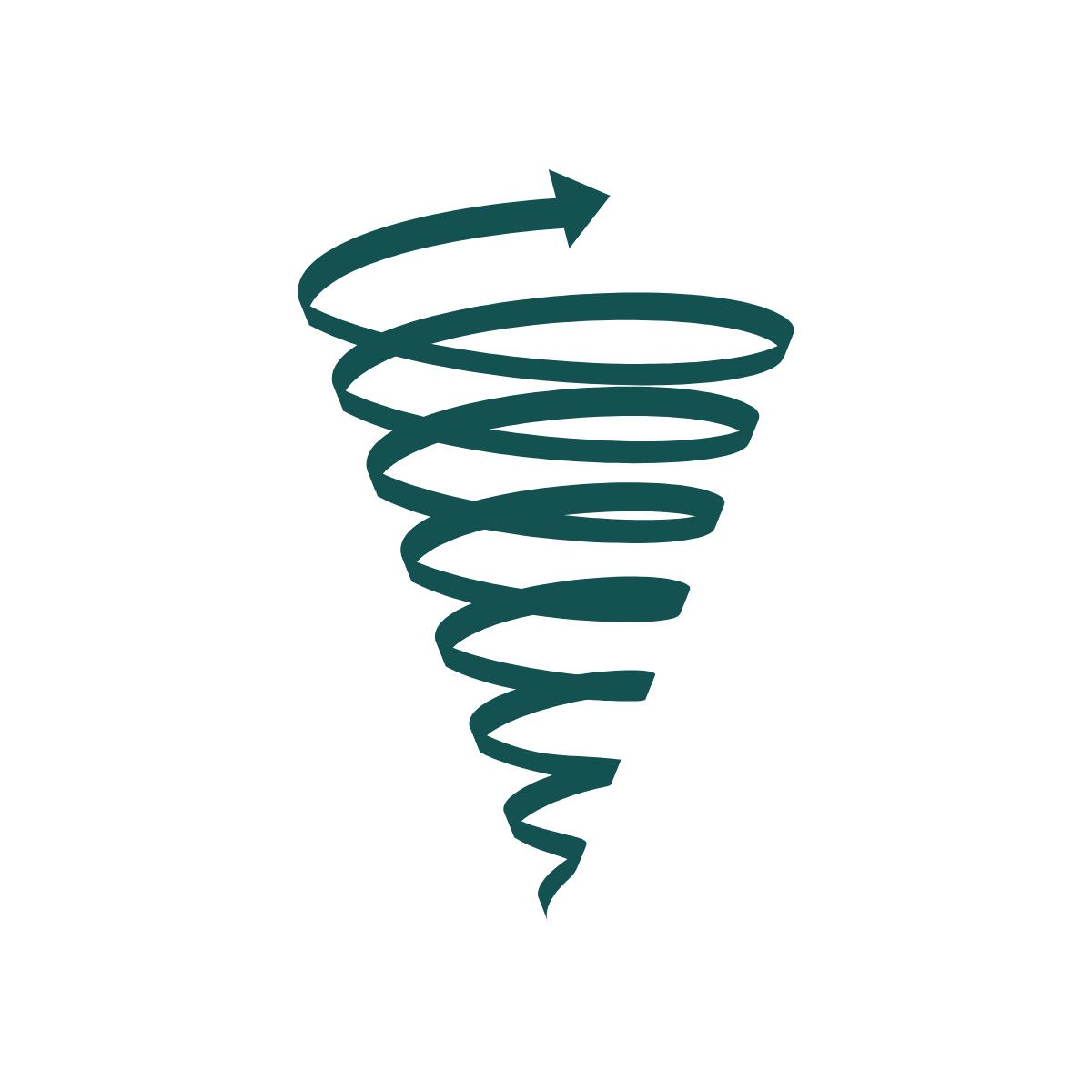 Groupthink
Blame
Risk Aversion
Silence
Shut Down
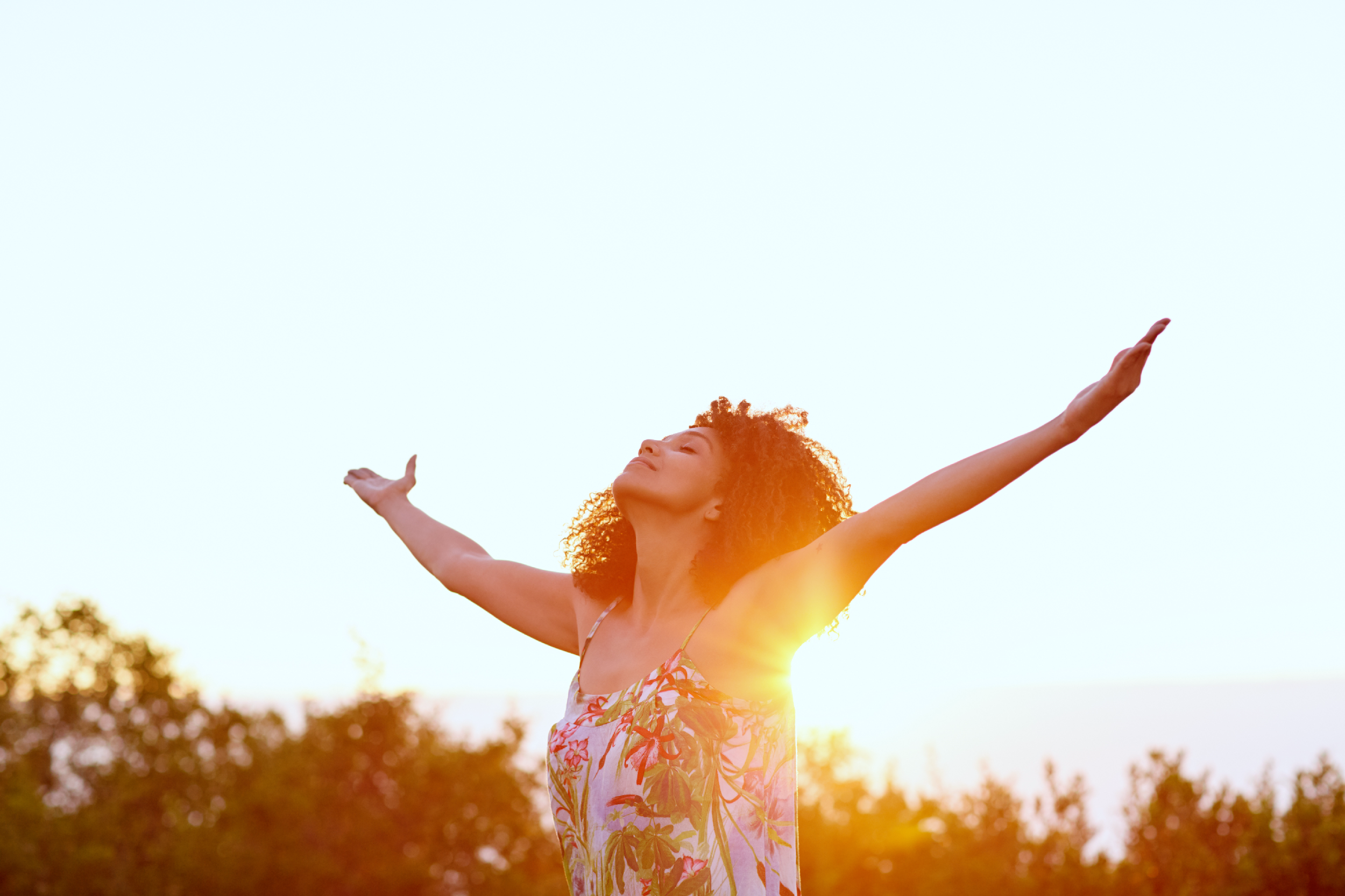 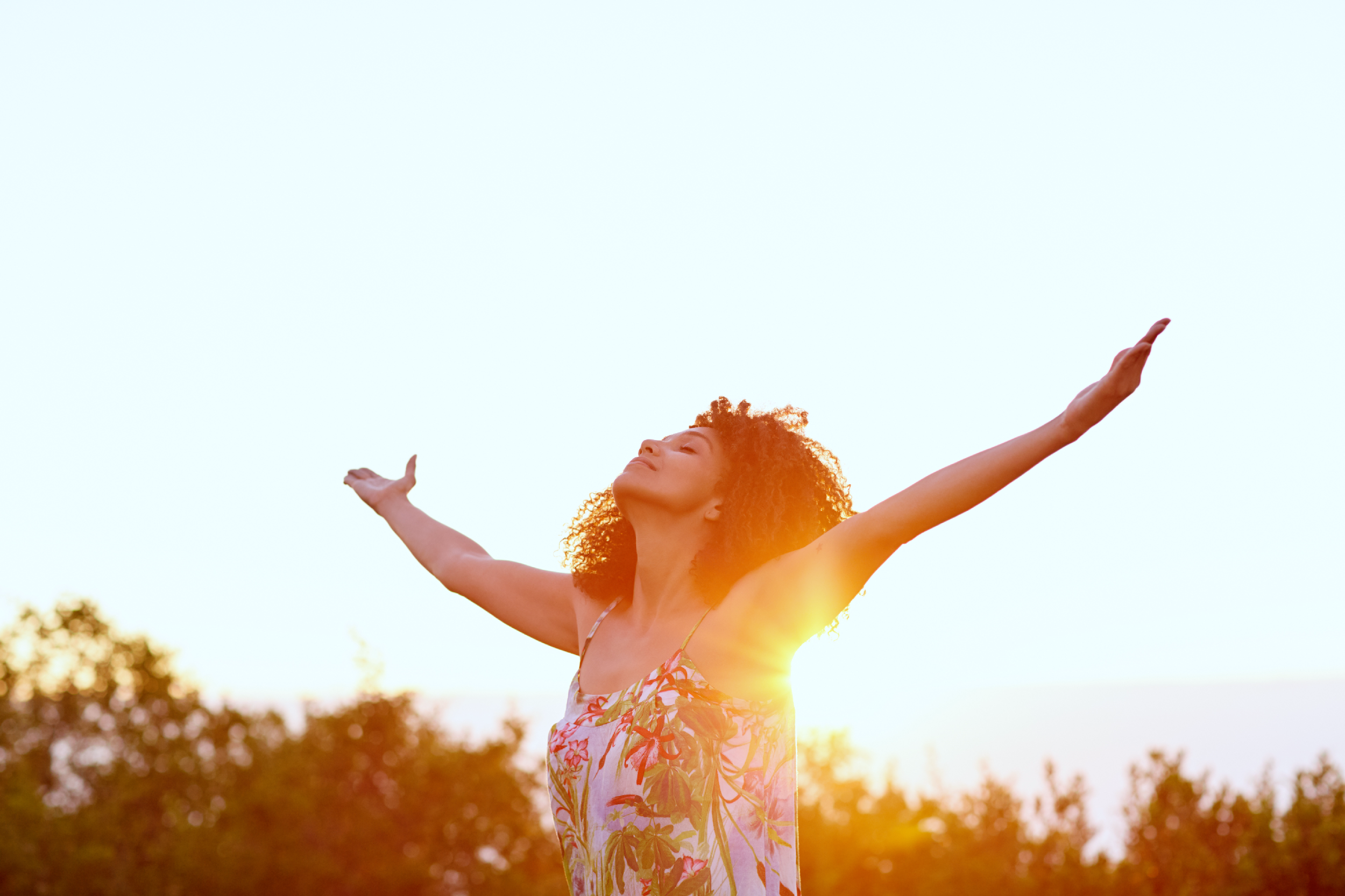 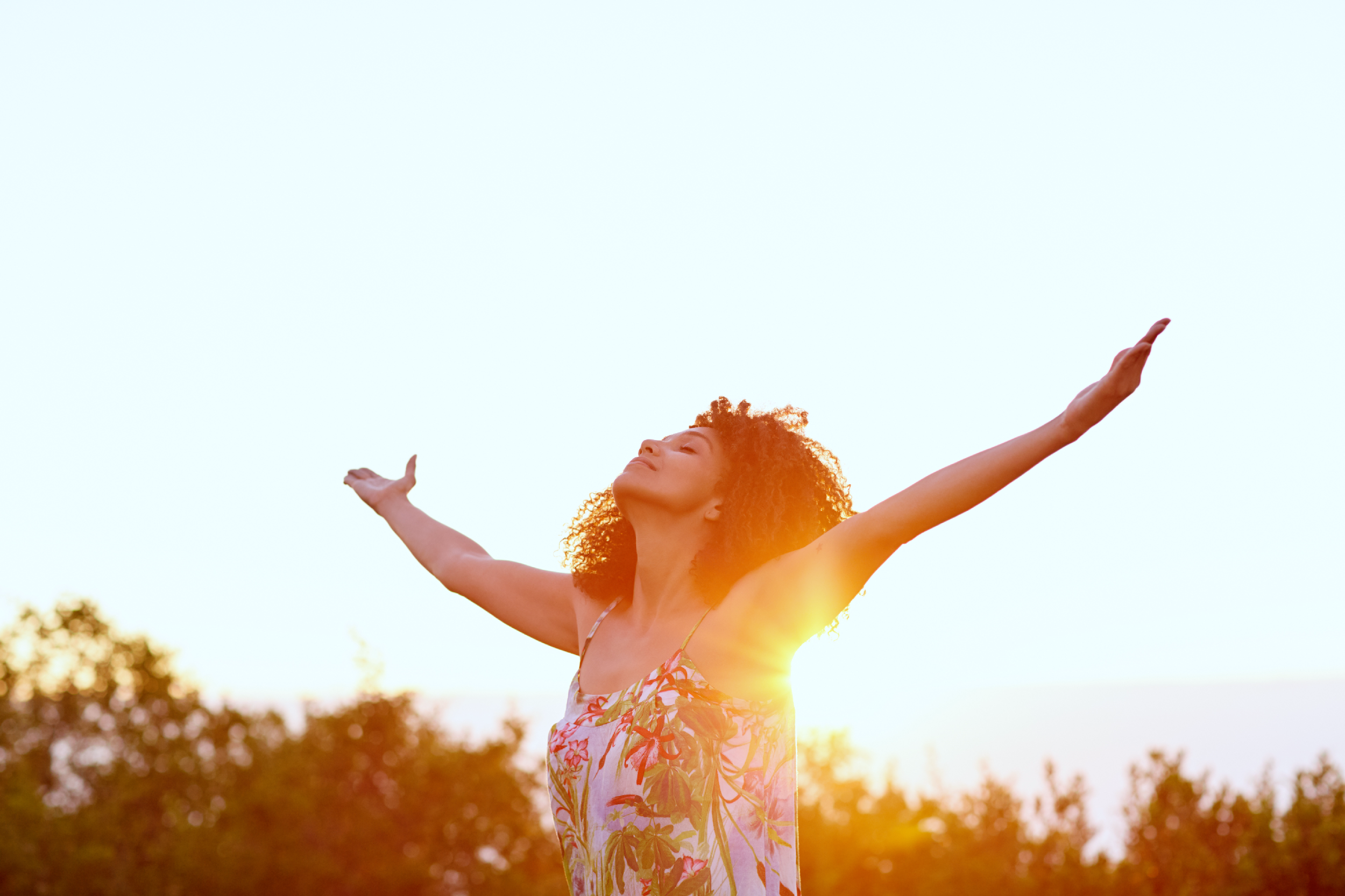 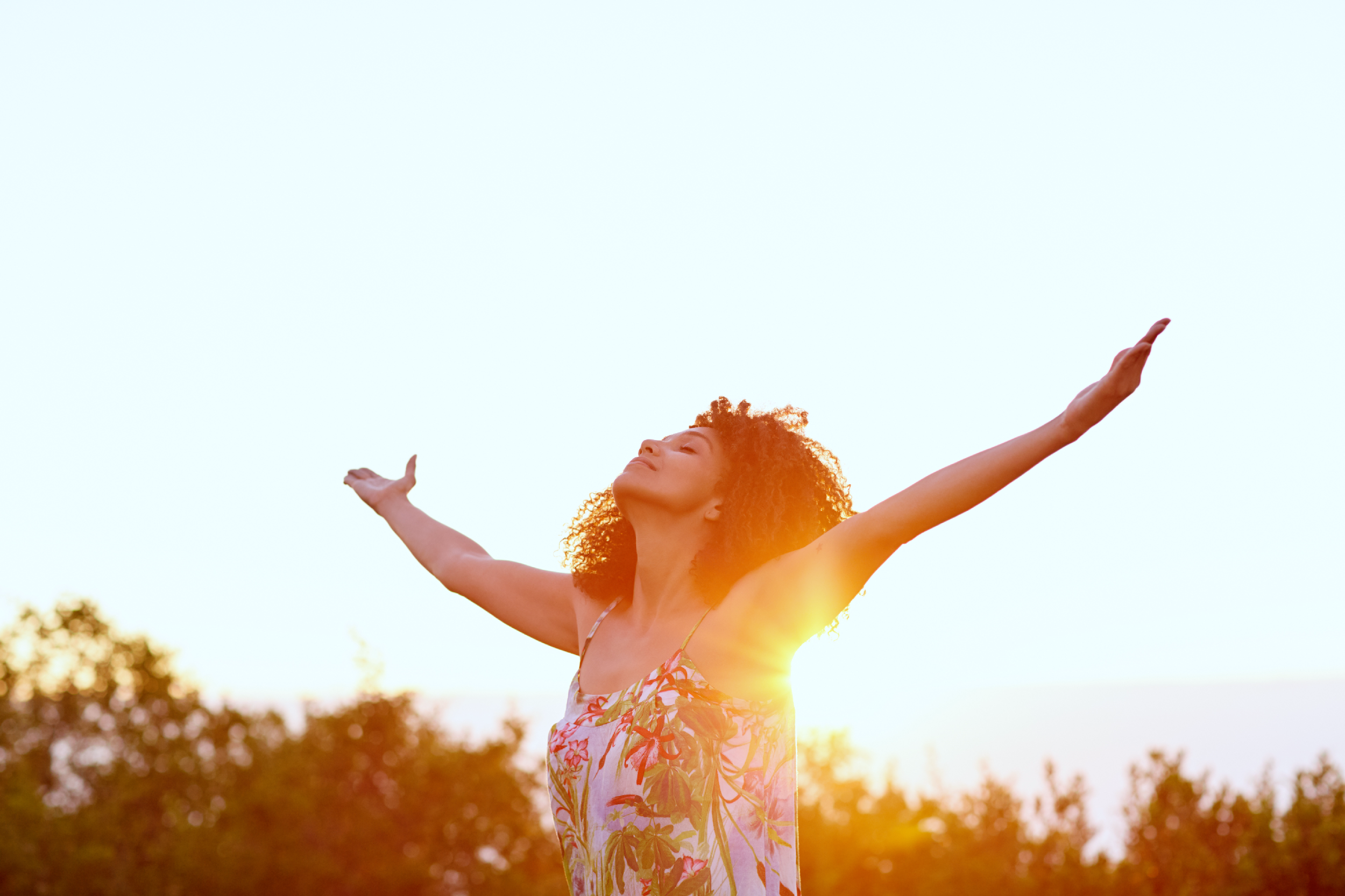 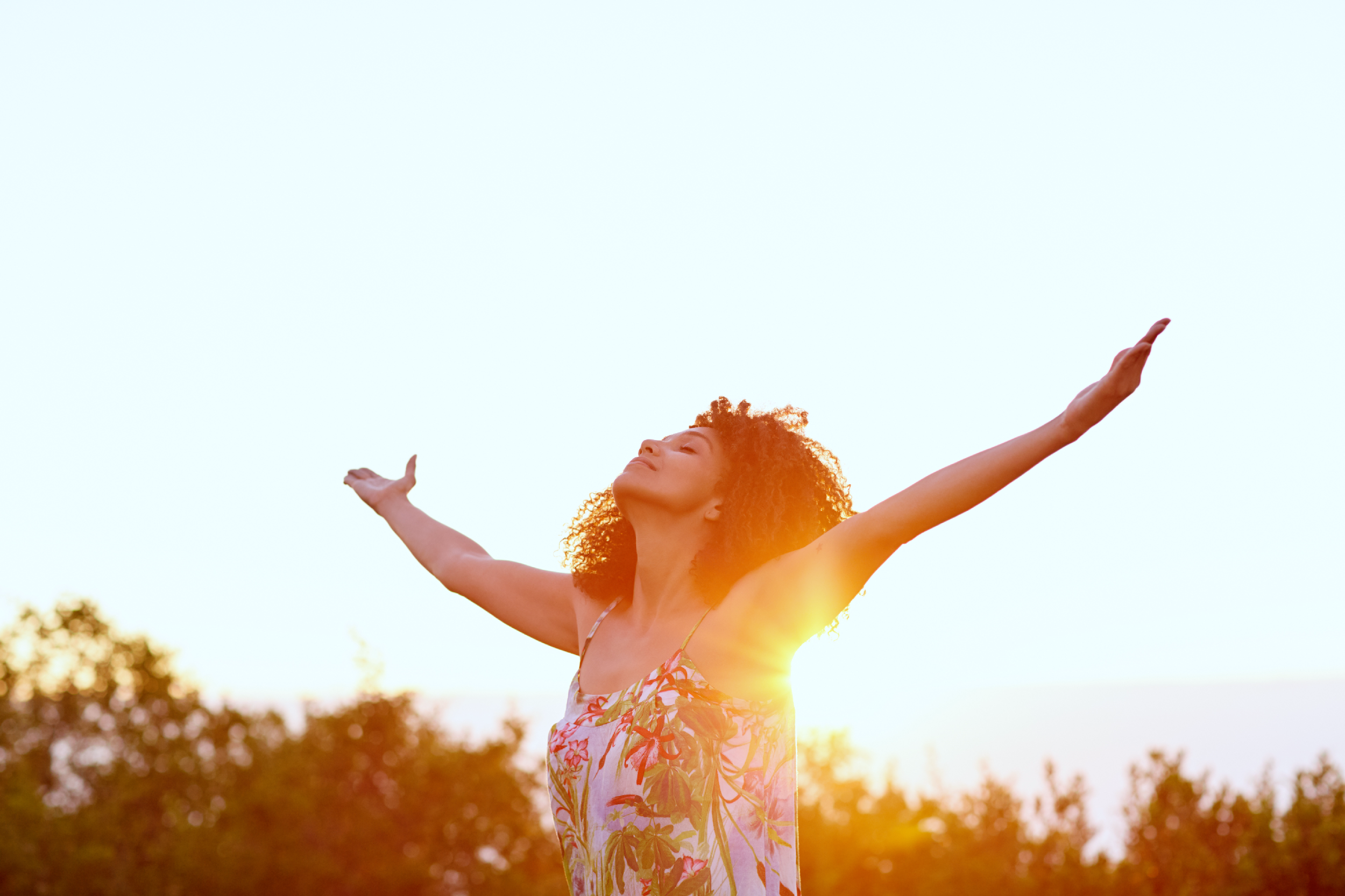 Belonging matters
A sense of belonging in the workplace is the ONE single metric that is consistently tied to workplace commitment, motivation and pride (Paradigm, 2018)

High belonging is linked to a 56% increase in job performance, a 50% drop in turnover risk and a 75% reduction in sick days (HBR, 2019)

Psychological safety is linked to better team performance and greater innovation (Google, 2012)
LGBTQ+ employees who can be “out” at work are 30% more productive than employees who must hide their sexual orientation (Frost, 2014)
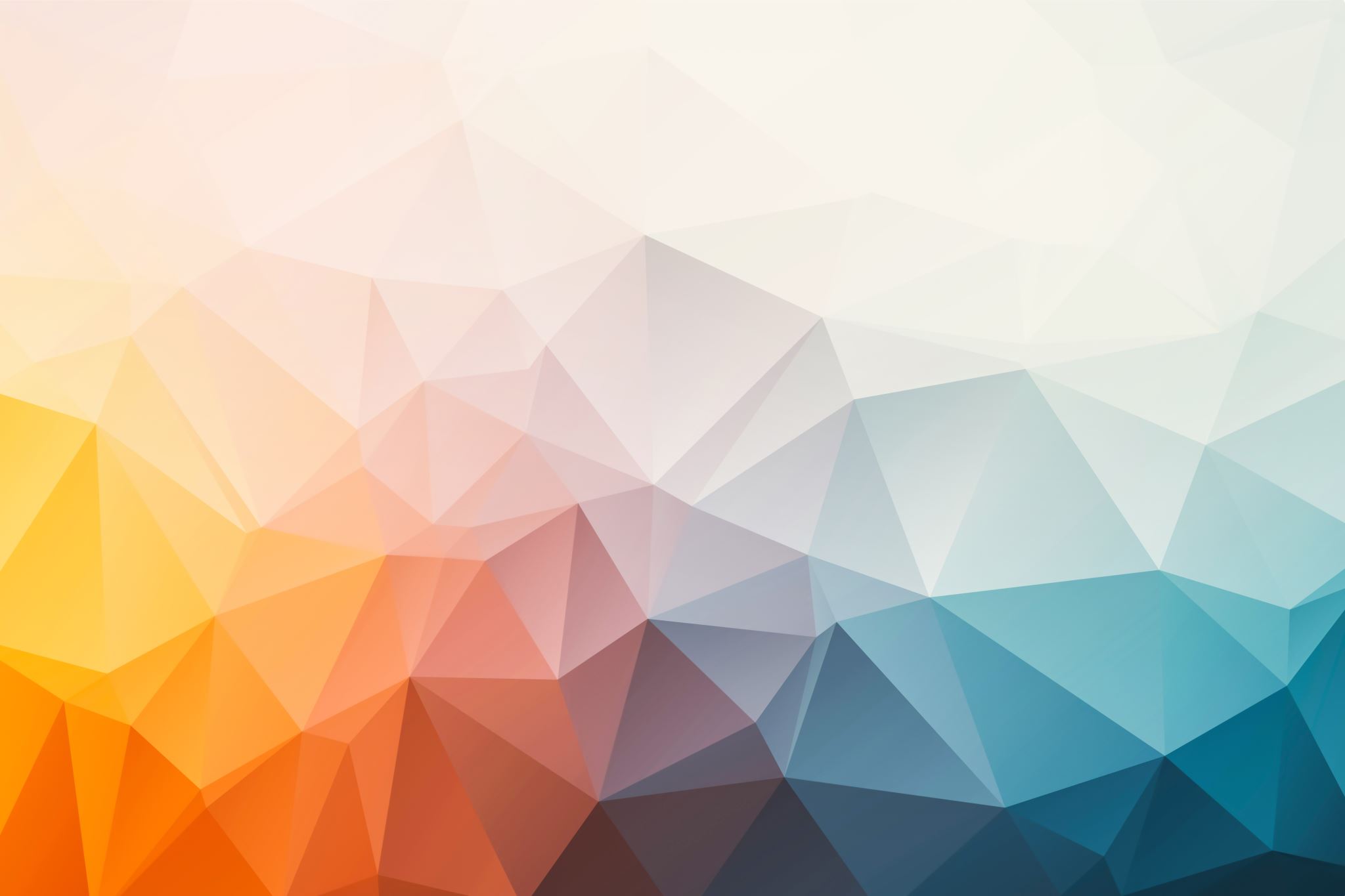 BUILDING AN INCLUSIVE CULTURE
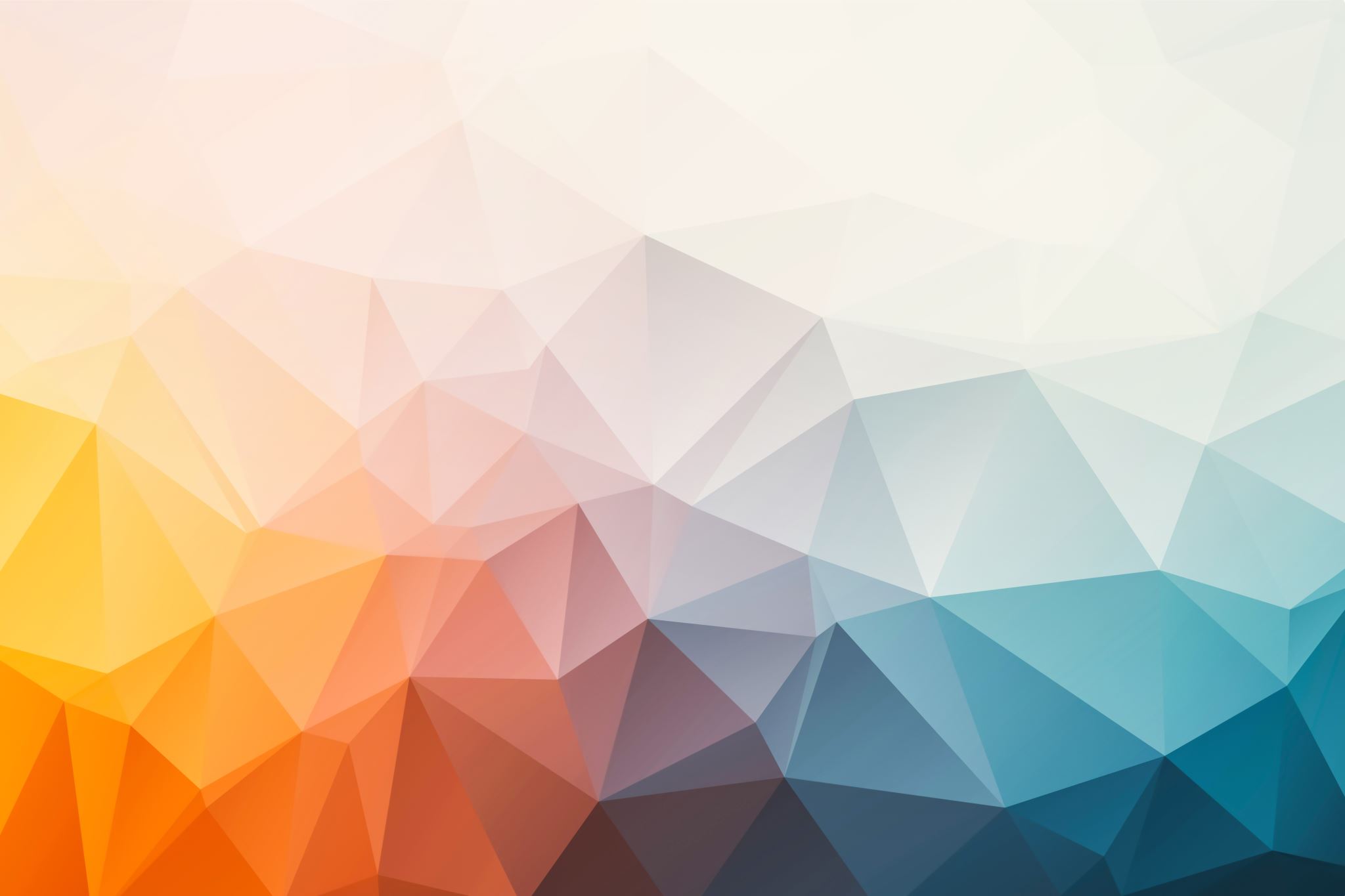 Where does culture happen?
“Meetings are where culture forms, grows, and takes hold.” ~HBR, 2019
The meet guide
M
E
E
T
Make participation easy
Intentional and thoughtful planning will bring out the best in everyone:

Share the agenda ahead of time using collaborative tools
Be mindful of your room setup
Plan for virtual participation and inclusion
M
engage everyone
Create a communication pattern that predicts success:

Create a ”no lurkers” rule
Give each other the gift of your full attention
Proactively invite each person to speak
Redirect questions to the group
Practice YES AND
E
Ensure equity
Observe the dynamics in the meeting & intervene to share the power:

Who’s speaking the most?
Who’s been interrupted?
Whose ideas are praised or valued?
Who hasn’t been acknowledged?
Who’s hanging back or checked out of the discussion?
E
Tap into collective intelligence
Ask questions to encourage disagreement:

What are we missing here?
How might this go wrong?
What holes can you poke in this idea?
What challenges do you see?
What’s an alternative to this plan?
Who’s going to disagree with this, and why?
Would you personally bet $1000 on our success?
T
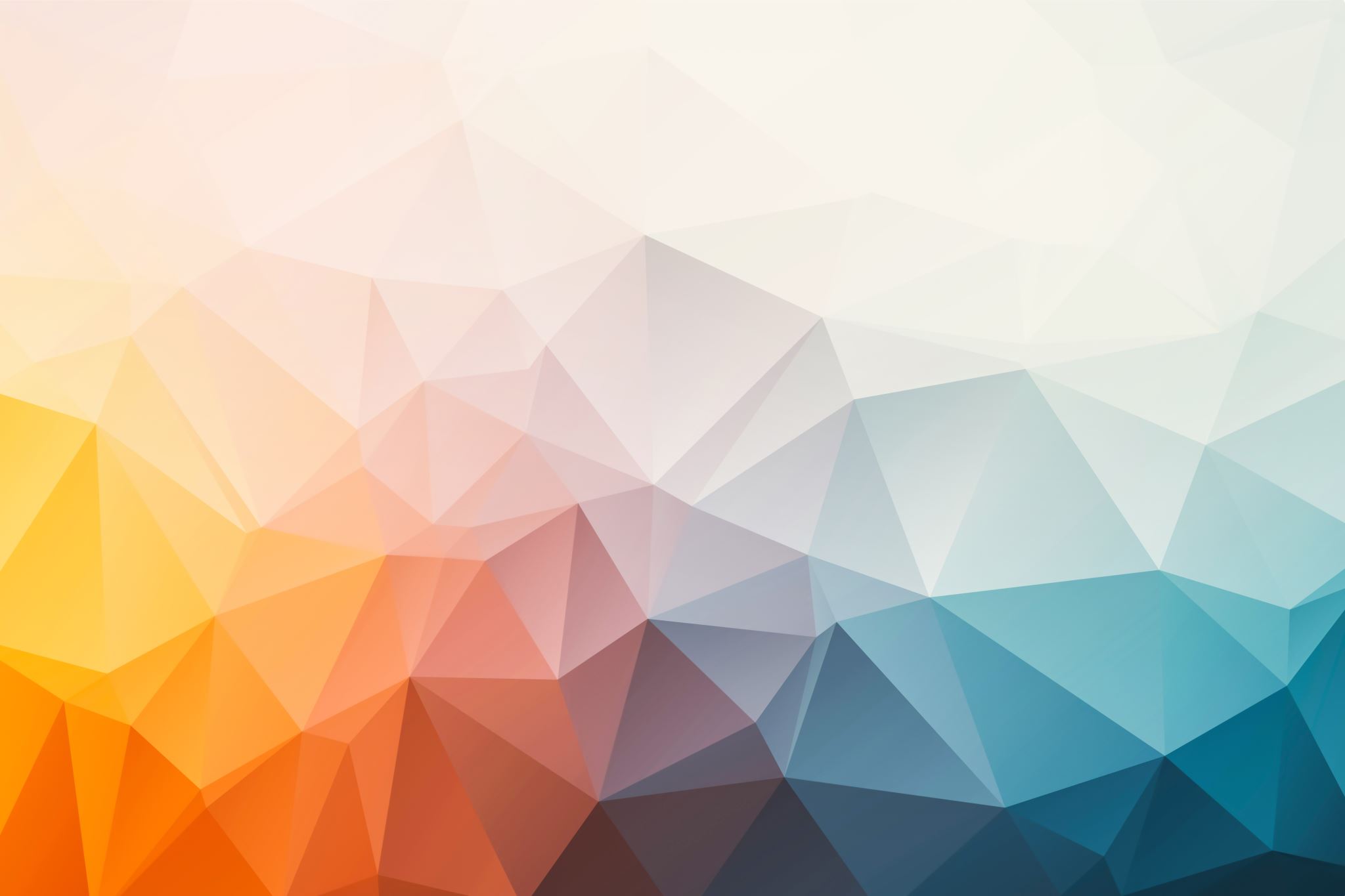 WHERE WE’VE BEEN
Defining Diversity, Equity, Inclusion & Belonging

The Power of Diverse Teams

Psychological Safety and Belonging

Building a Culture of Inclusion
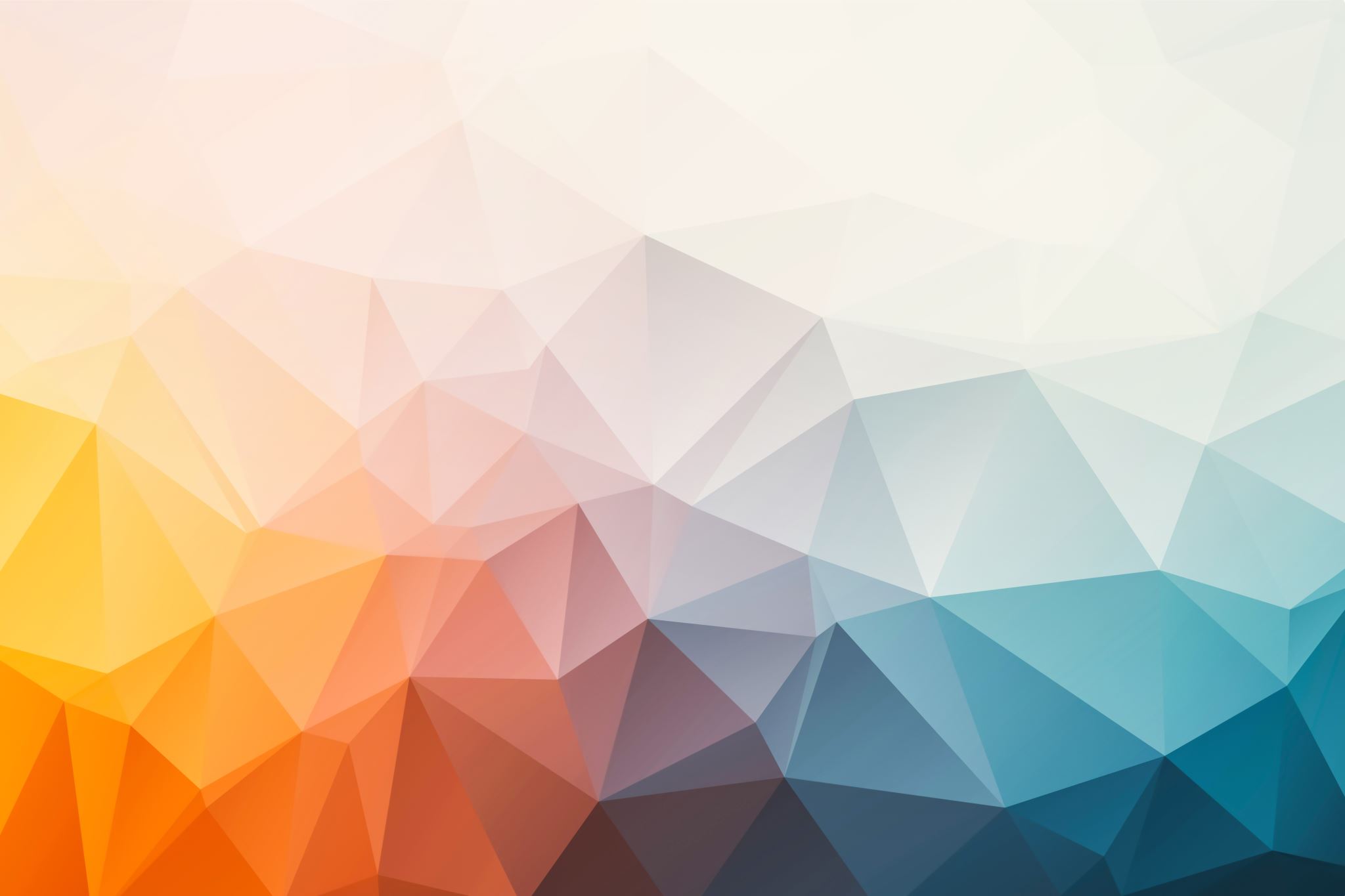 Q&A
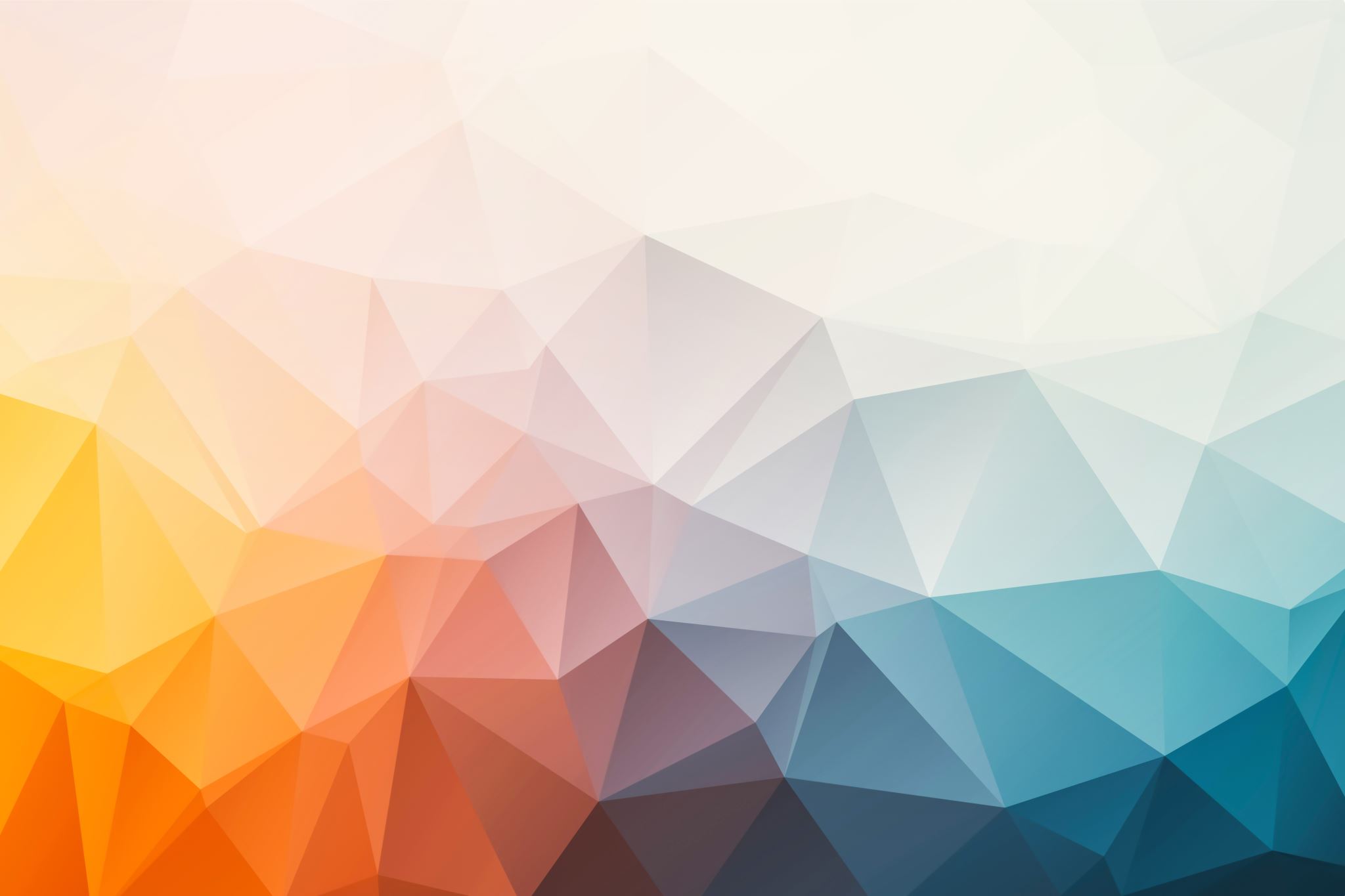 THANK YOU!
carajpelletier@gmail.com
@radicalwelcome
Linkedin.com/in/youcansitwithme